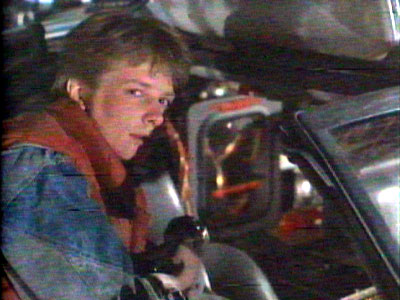 It's been ten years, where's my flux capacitor? Past and future for the flux tower mesonet
Ankur Desai
Associate Professor
Atmospheric and Oceanic Sciences
UW-Madison
ChEAS 2012, 27 June 2012
What keeps me up at night?
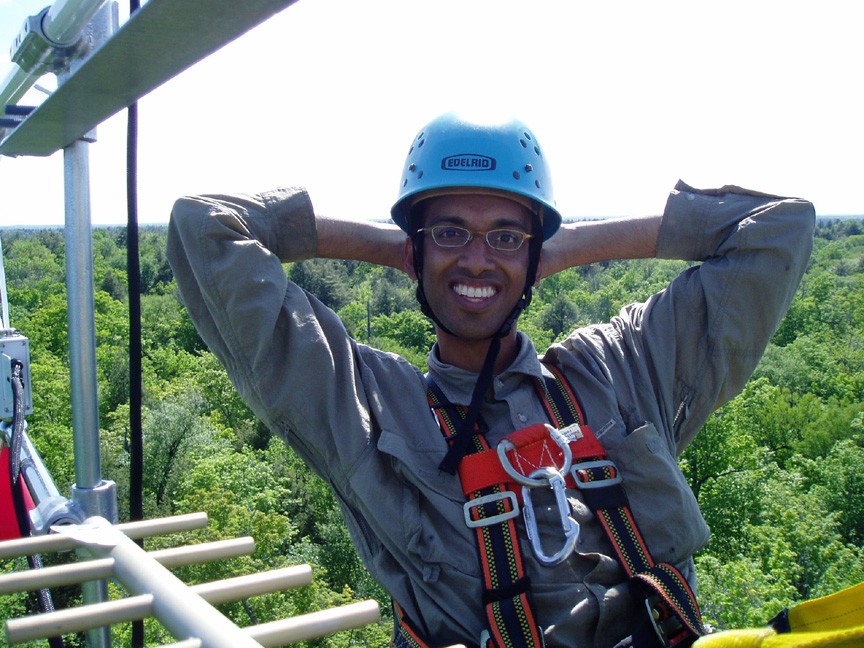 What keeps me up at night?
>250 million raw data points a day (flux towers, met sensors, auto soil chambers, remote sensors)
Funding it
Processing and harmonizing it
Assimilating it into ecosystem models
Making useful inferences about regional carbon cycle dynamics and biological, anthropogenic, and climatic controls on it
Publishing it
What keeps me up at night?
Data Legacy
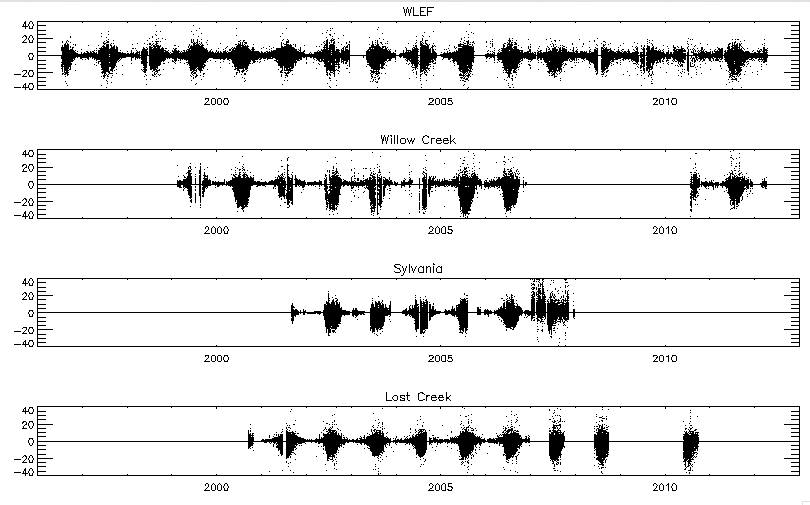 Beat goes on…
Black = WLEF, Green = Willow Creek, Red = Sylvania, Blue = Lost Creek
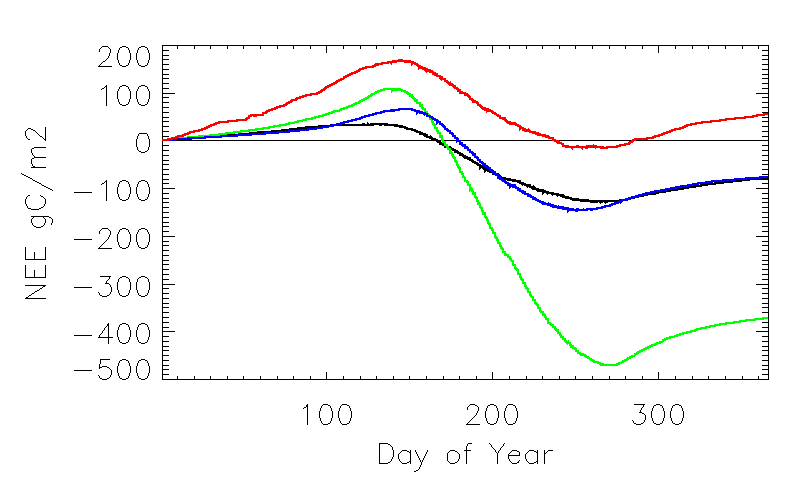 What keeps me up at night?
>250 million raw data points a day (flux towers, met sensors, auto soil chambers, remote sensors)
Funding it
Processing and harmonizing it
Assimilating it into ecosystem models
Making useful inferences about regional carbon cycle dynamics and biological, anthropogenic, and climatic controls on it
Publishing it
What keeps me up at night?
>250 million raw data points a day (flux towers, met sensors, auto soil chambers, remote sensors)
Funding it
Processing and harmonizing it
Assimilating it into ecosystem models
Making useful inferences about regional carbon cycle dynamics and biological, anthropogenic, and climatic controls on it
Publishing it
+ 3 young children
What keeps me up at night?
What am I doing about it?
Automated data ingest/processing
Data harmonization
Data assimilation
New projects: CH4, PEcAn, Phenocam, Radiocarbon, Lakeflux
This and other meetings!
What am I doing about it?
Automated data ingest/processing
Data harmonization
Data assimilation
New projects: CH4, PEcAn, Phenocam, Radiocarbon, Lakeflux
This and other meetings!
Data Ingest and Processing
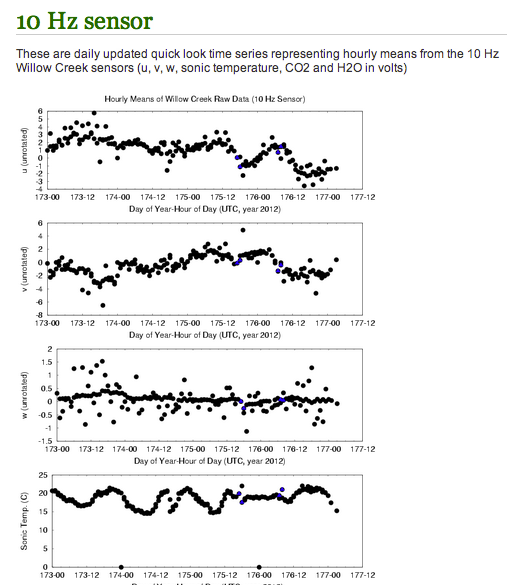 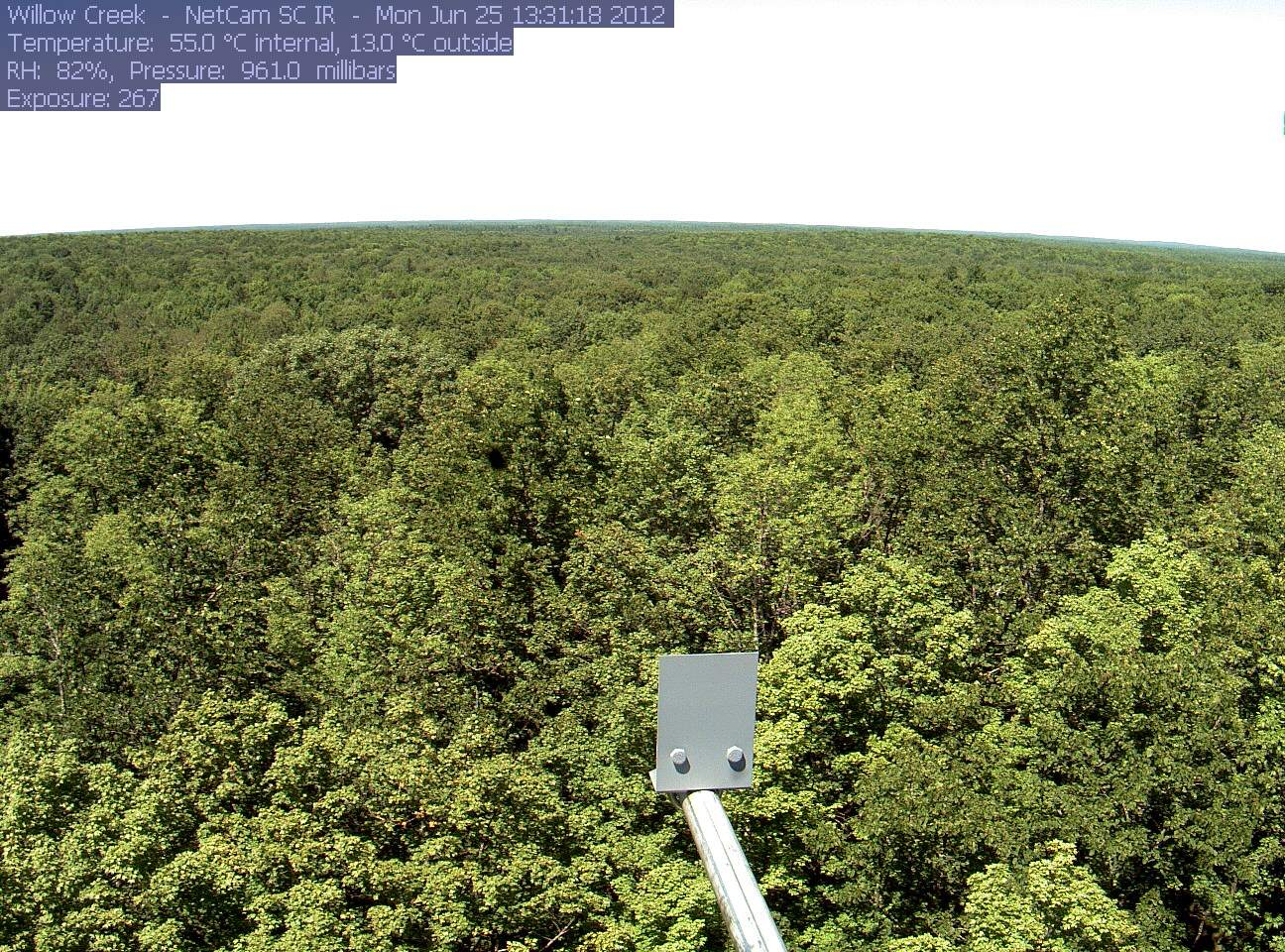 http://klima.sr.unh.edu/data/latest/willowcreek
http://flux.aos.wisc.edu/~bjorn/willow_creek/
J Thom, BJ Brooks, AD Richardson
What am I doing about it?
Automated data ingest/processing
Data harmonization
Data assimilation
New projects: CH4, PEcAn, Phenocam, Radiocarbon, Lakeflux
This and other meetings!
Data Harmonization
http://flux.aos.wisc.edu/twiki/bin/view/Main/ChEASData
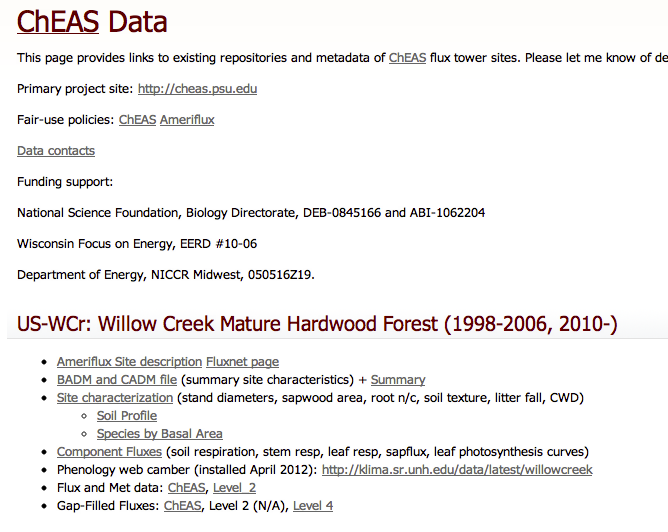 D. Hua, A. Desai, S. Serbin
What am I doing about it?
Automated data ingest/processing
Data harmonization
Data assimilation
New projects: CH4, PEcAn, Phenocam, Radiocarbon, Lakeflux
This and other meetings!
Data Assimilation
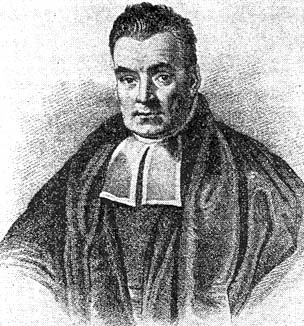 Zobitz et al., 2011, 
Oecologia
Data Assimilation
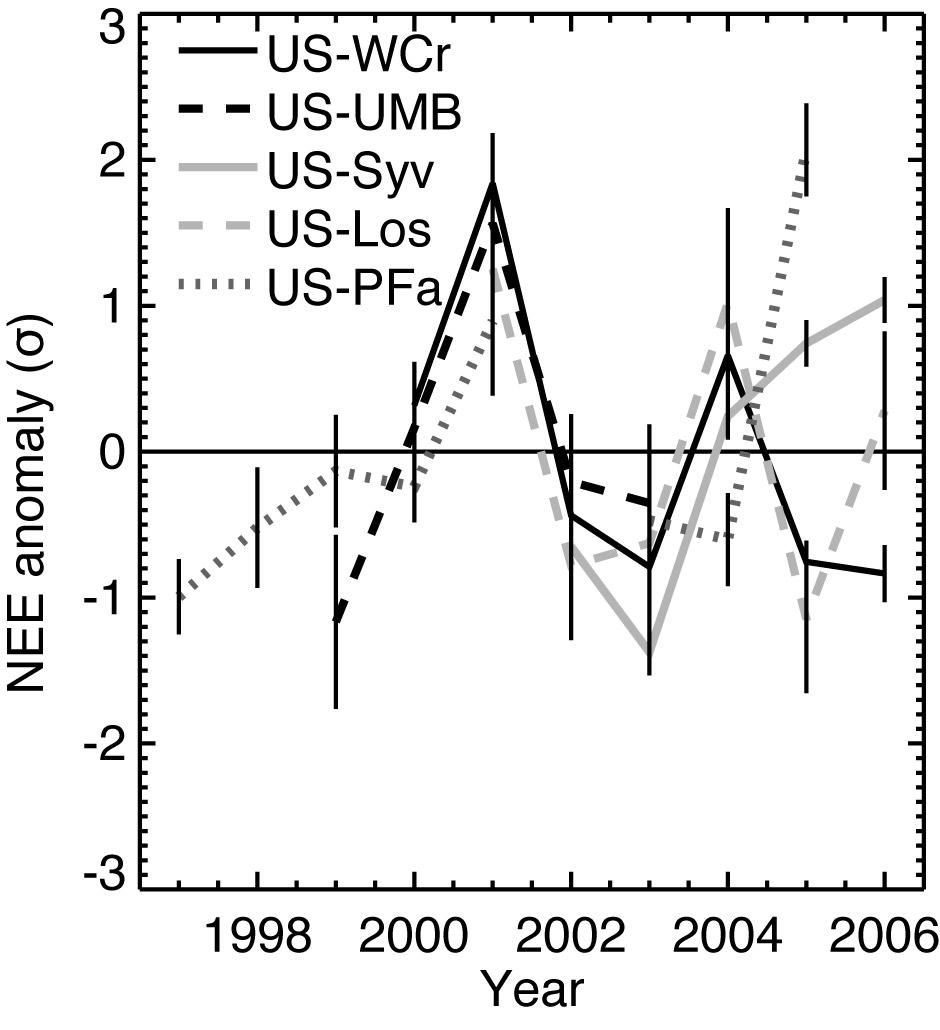 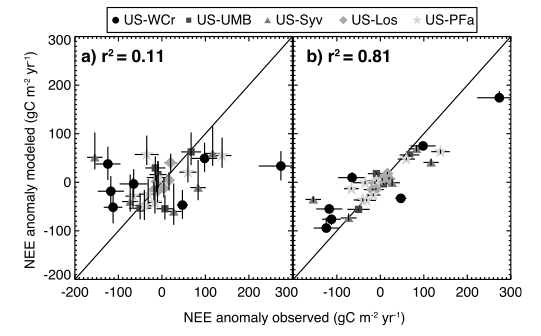 Desai, 2010, JGR
What am I doing about it?
Automated data ingest/processing
Data harmonization
Data assimilation
New projects: CH4, PEcAn, Phenocam, Radiocarbon, Lakeflux
This and other meetings!
New projects: CH4
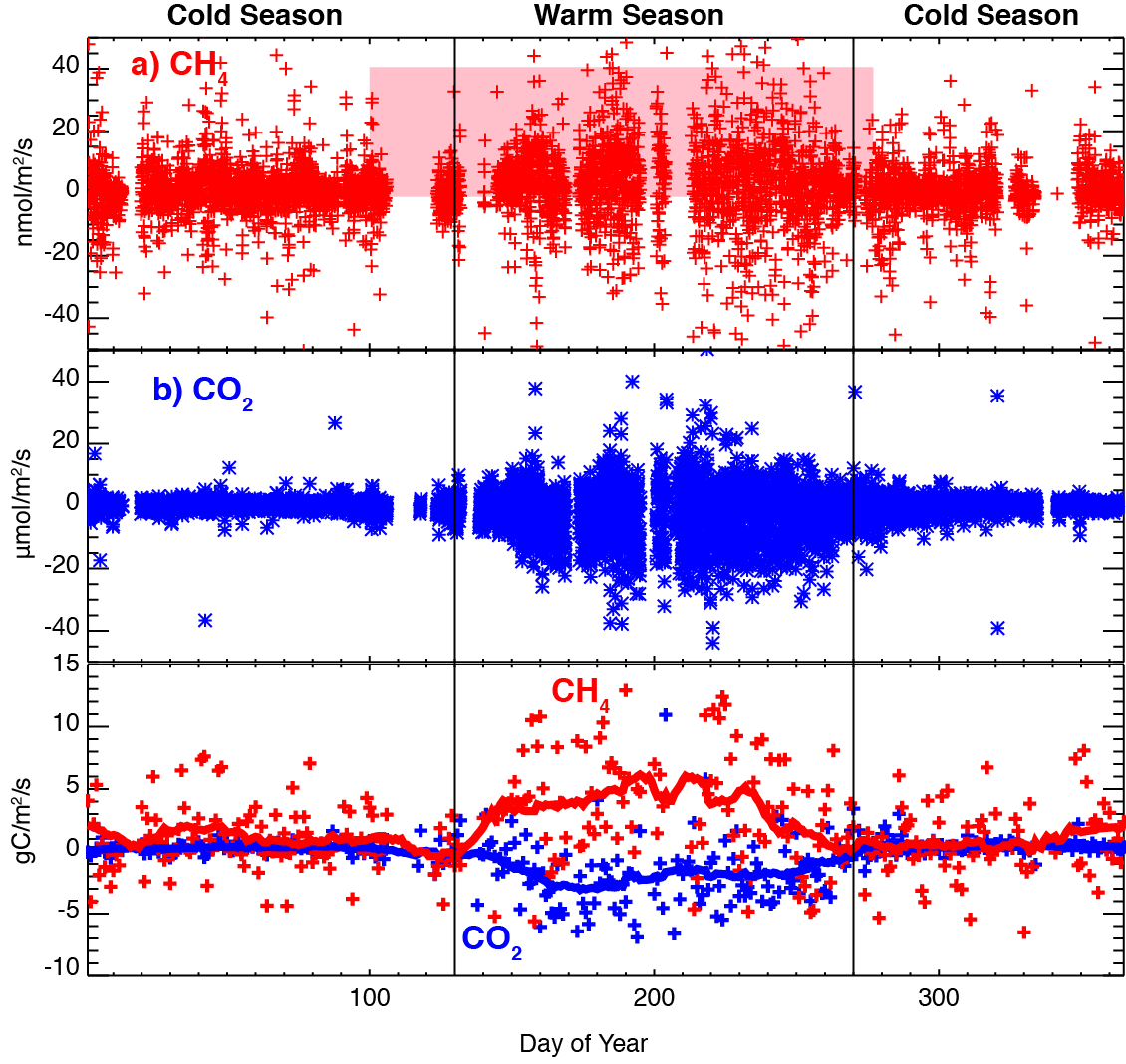 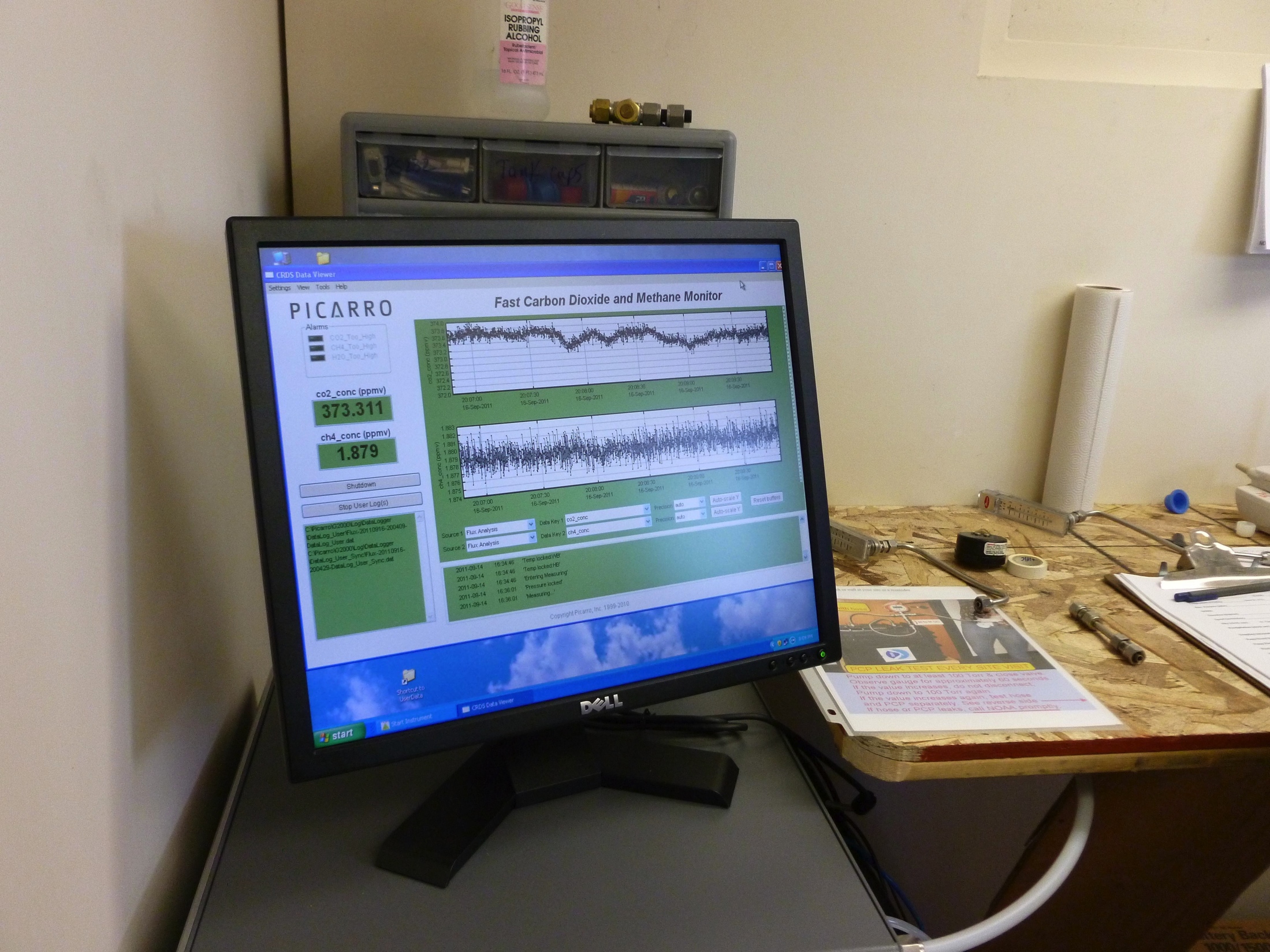 NSF CAREER
New projects: PEcAn
http://pecanproject.org/
M. Dietze, S. Serbin, R. Kooper, A. Desai, D. LeBauer
NSF ABI
New projects: Lakeflux
M. Golub, G. McKinley, I. Buffam, M. Balliet
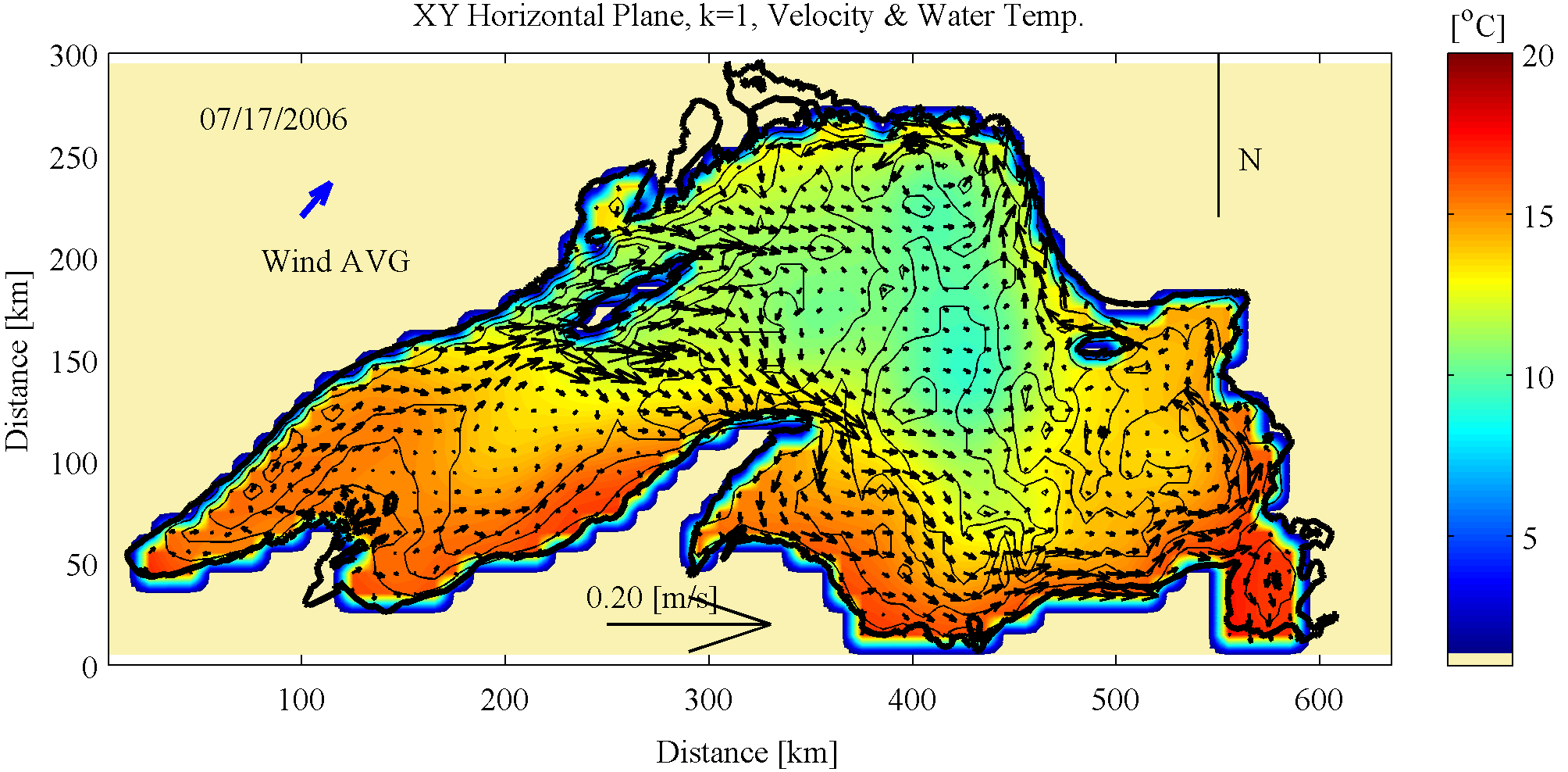 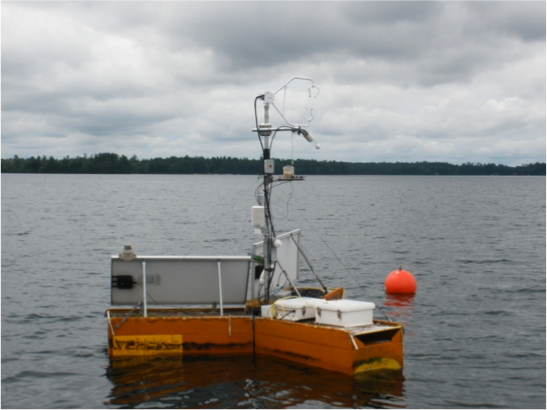 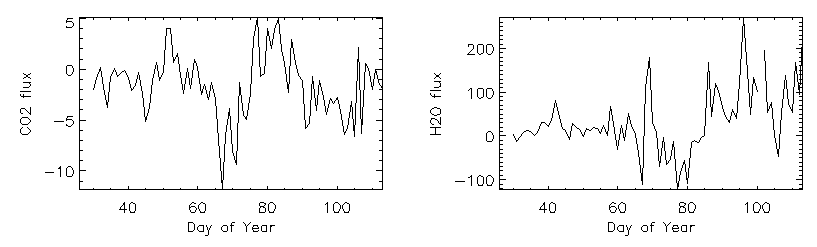 New projects: Lakeflux
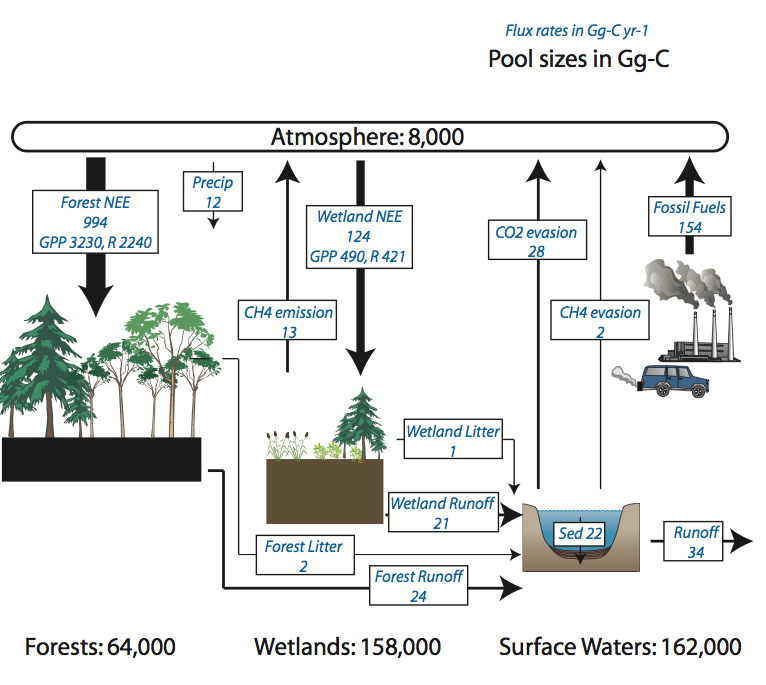 Buffam et al., 2011, GCB
New projects: Forest Management and Carbon
Use USFS planned forest thinning to investigate uneven and even aged canopy carbon components around W Creek
Radiocarbon tracers and soil auto chambers (K. Macfarlane, C. Phillips, E. Marin-Spiotta) to look at respiration partitioning
Restart old-growth site to complement UMBS/FASET (P. Curtis, C. Gough, G. Bohrer, A. Fotis)
Ecosystem/carbon cycle modeling of land management in heterogeneous regions for climate adaptation/mitigation assessment (R. Scheller, T. Gower, M. Dietze, D. Moore, D. Hua)
What am I doing about it?
Automated data ingest/processing
Data harmonization
Data assimilation
New projects: CH4, PEcAn, Phenocam, Radiocarbon, Lakeflux
This and other meetings!
FUNDING!
Meetings!
http://flux.aos.wisc.edu/twiki/bin/view/Main/ForCLIMATE
Thanks!
http://flux.aos.wisc.edu